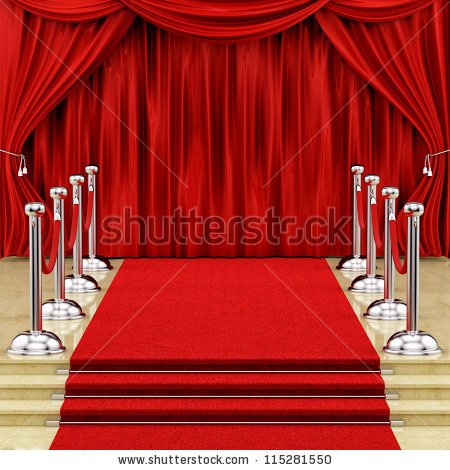 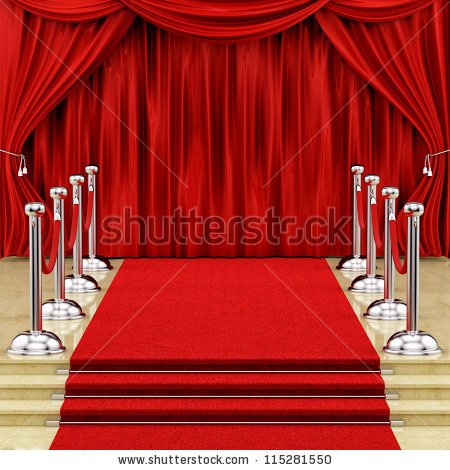 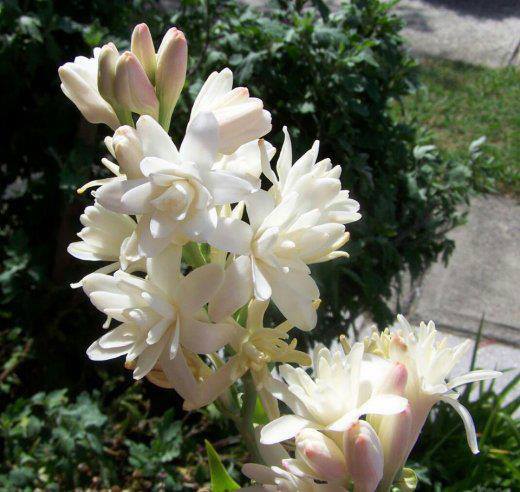 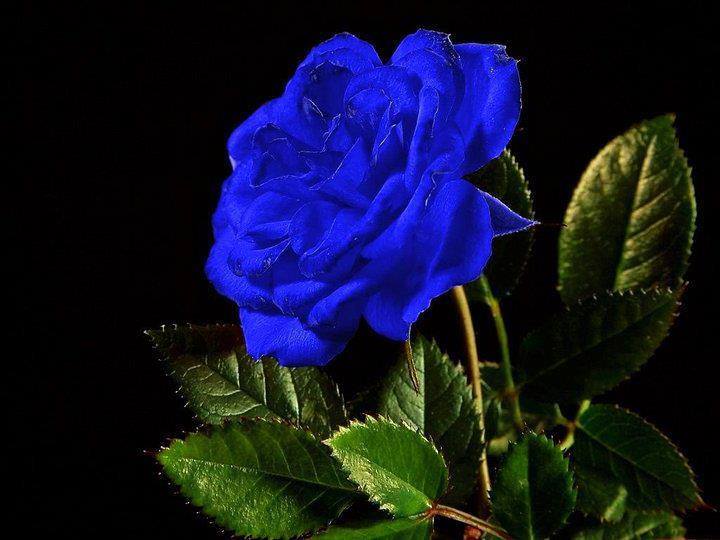 স্বাগতম
পরিচিতি
মুহাম্মদ আনছার উল্লাহ
সহকারী শিক্ষক
কাপাসগোলা সিটি কর্পোরেশন বালিকা উচ্চ বিদ্যালয়
 চকবাজার,চট্টগ্রাম।
ব্যাচঃ-৫৪তম, আইডি নং-১০০,(জুন ২০১৬) 
 টিটিসি, চট্টগ্রাম।
মোবাইল নং-০১৮১৯৫৩৭৯২৯
ইমেইলঃ-ansar8@gmail.com
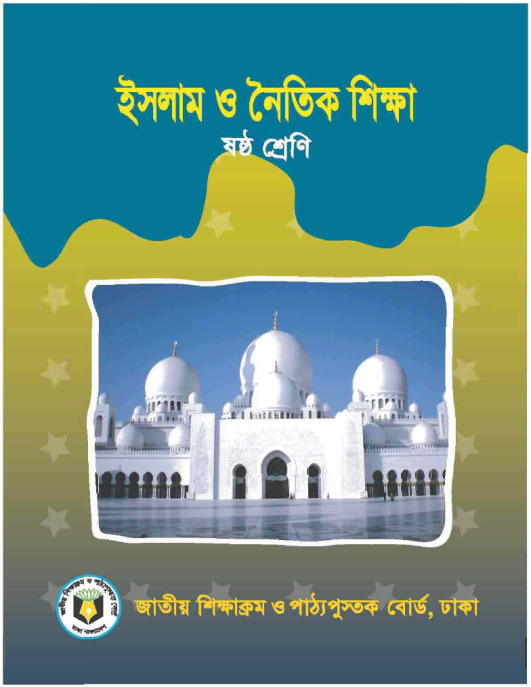 সময়ঃ- ৫০ মিঃ
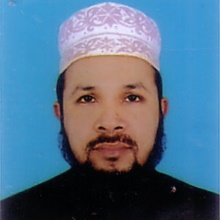 নিচের ছবিগুলি লক্ষ্য করি
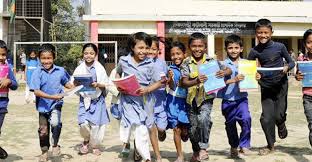 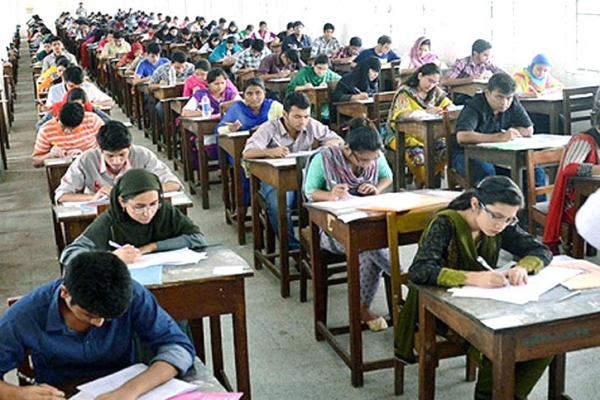 এদেরকে কী বলে ?
আজকের পাঠ
শিক্ষার্থীর বৈশিষ্ঠ্য
অধ্যায়ঃ চতুর্থ 
পাঠঃ ৫
শিখন ফল
এই পাঠ শেষে শিক্ষার্থীরা …
১, শিক্ষার্থীর বৈশিষ্ঠ্য কী তা বলতে পারবে,
২,একজন আদর্শ শিক্ষার্থীর গুনাবলী বর্ণনা করতে পারবে,
৩, আদর্শ শিক্ষার্থীর গুনাবলী বাস্তব জীবনে কোন ধরনের উপকার করবে তা বিশ্লেষন করতে পারবে ।
নিচের ছবিগুলি লক্ষ্য করি
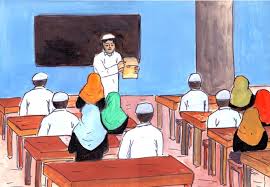 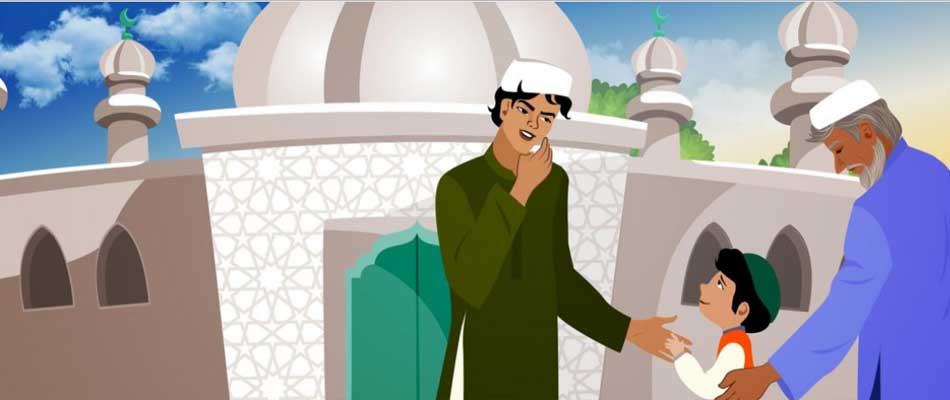 শিক্ষকের কথা মনোযোগ সহকারে শোনা
সালাম বিনিময়ের সাথে খোজ নেওয়া
নিচের ছবিগুলি লক্ষ্য করি
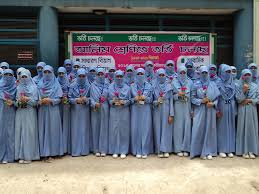 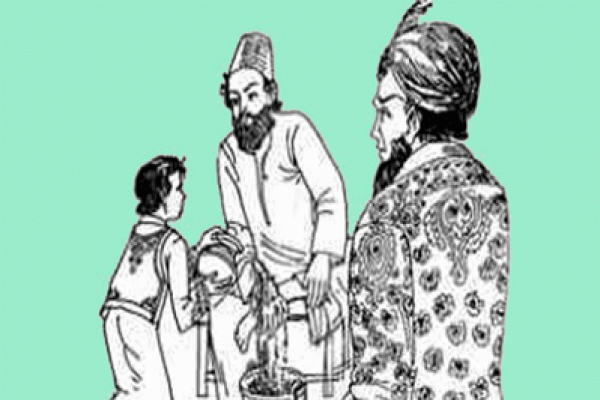 শিক্ষকের সাথে উত্তম আচরণ
মার্জিত পোশাক
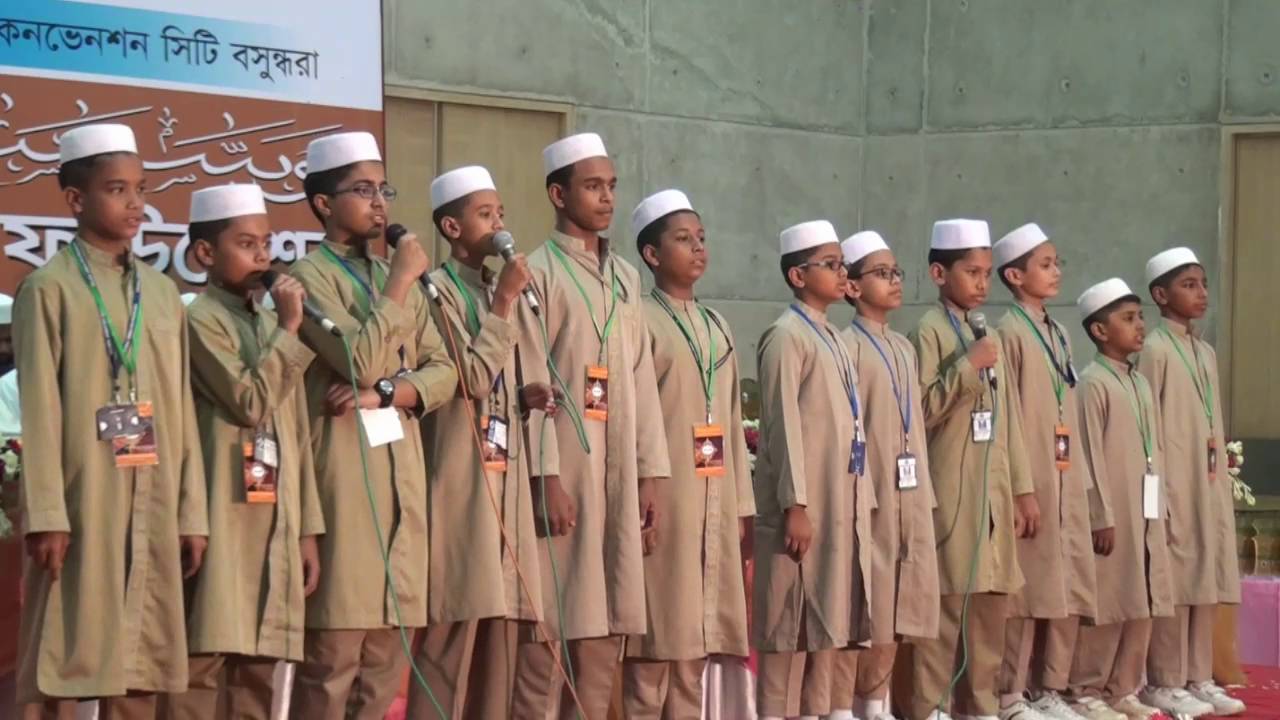 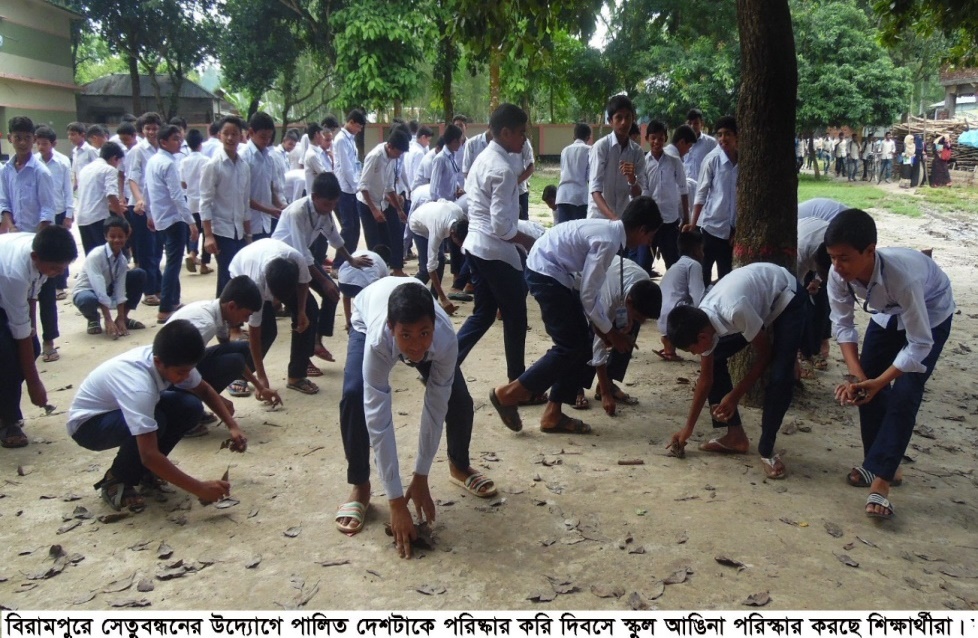 বিদ্যালয় পরিস্কার কার্যক্রম
সহশিক্ষা কার্যক্রম
একক কাজ
শিক্ষার্থীর বৈশিষ্ঠ্য কাকে বলে ?
৫ মিনিট
সময়
নিচের ছবিগুলি লক্ষ্য করি
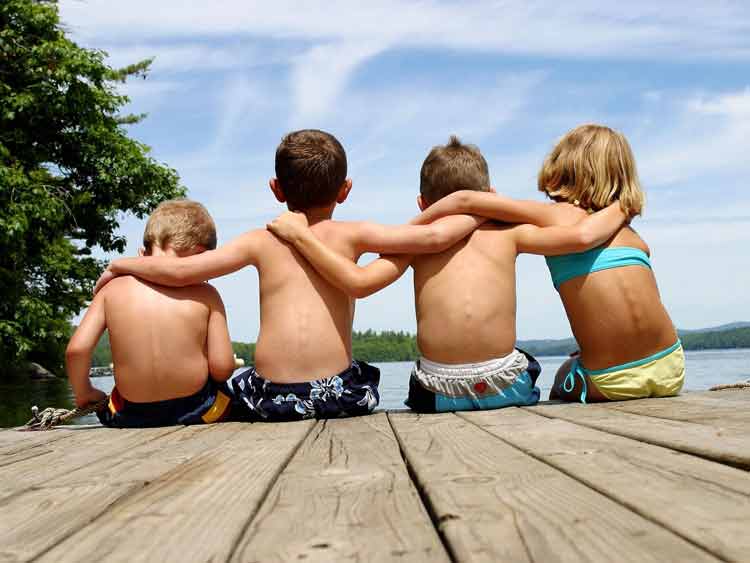 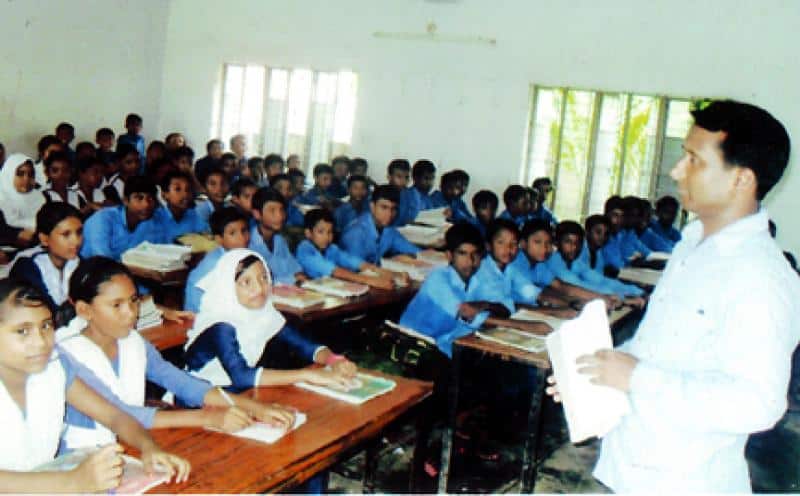 সহপাঠীদের সাথে সুসম্পর্ক
অনুমতি নিয়ে বাইরে যাওয়া
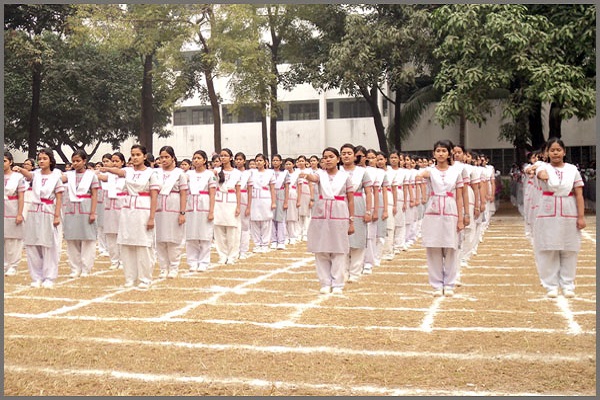 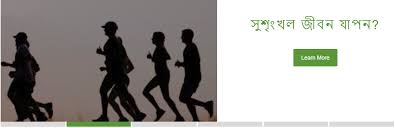 দৃঢ় প্রত্যয়
দলীয় কাজ
একজন আদর্শ শিক্ষার্থীর গুনাবলী বর্ণনা কর
১০ মিনিট
সময়
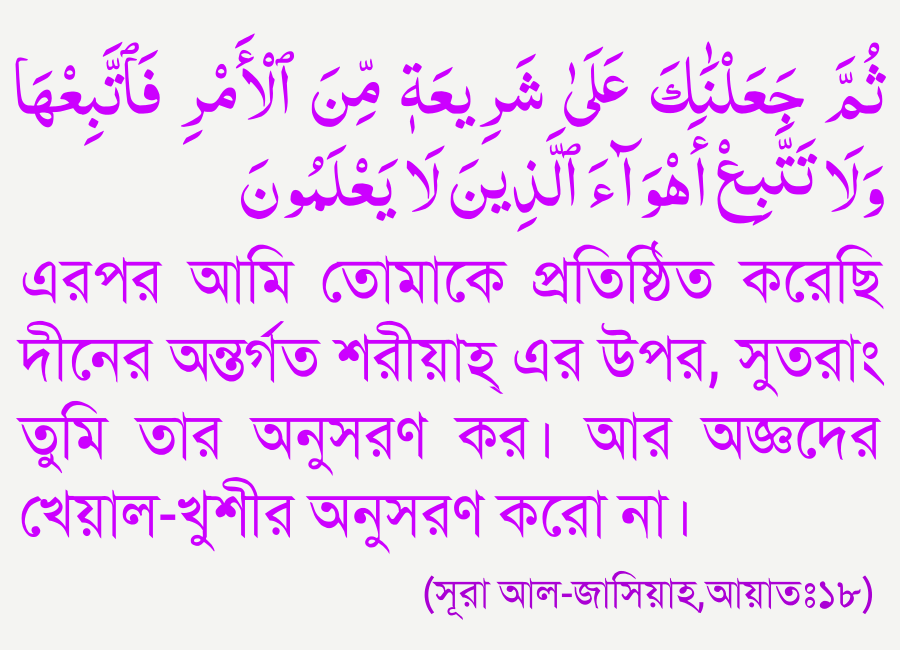 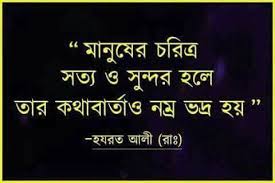 মূল্যায়ন
১, শিক্ষার্থী কাকে বলে ?
২, শিক্ষার্থীর বৈশিষ্ঠ্য কী ?
৩, শিক্ষার্থীর বৈশিষ্ঠ্যের যেকোনো         ২টি বৈশিষ্ঠ্য বল ।
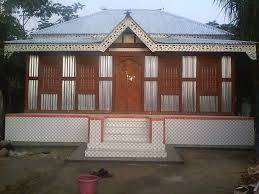 বাড়ির কাজ
তোমাদের এলাকার দশ জন আদর্শ শিক্ষার্থীর তালিকা করে আনবে ।
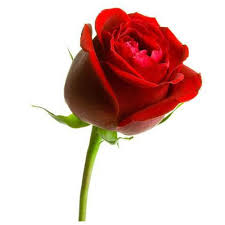 আল্লাহ হাফেজ
সবাইকে ধন্যবাদ